Excretion
Excretion of urine formed
1
Life Cycle Changes
Infants & children
Unable to concentrate urine - kidneys are immature
Urine is light yellow
Void frequently
Voluntary control at 24mos. when neuromuscular structures develop
2
Adult
1500 – 1600 mls urine/24hrs
Concentrates urine – normal is amber colored
Nocturia	
Not usually
Decreased renal blood flow during rest
Ability to concentrate urine
3
Elderly
Micturition impaired
    	mobility 
Diseases, alzheimer’s, CVA
Physiological age related changes
Bladder loses muscle tone and capacity
Kidneys lose ability to concentrate urine
Bladder loses muscle strength
4
Alterations in Urinary Elimination Patterns
Urinary Retention
Accumulation of urine in the bladder
Inability to empty
Pressure, discomfort and tenderness
Residual Urine = urine retained in the bladder after voiding
5
Incontinence
Loss of voluntary control to void
Infection, nerve damage to bladder or brain, spinal cord injury, or aging process
Total incontinence = no control
Stress incontinence = small amount, Urine excreted involuntarily with coughing or laughing
At risk for skin breakdown related  to acid urine next to skin.   
Adult Diapers or Attends
6
Frequency & Urgency
Nocturia
Enuresis – involuntary discharge of urine
Nocturnal Enuresis 
During sleep
Bed-wetting children  5yrs and older
Oliguria
    30mls/hr or 720 mls/24hrs
Renal anuria
cessation of urine production          100mls/24h
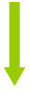 7
Promoting Healthy Urinary Elimination
Urinate as soon as the urge is felt
Avoids stasis and distention
Prevents urgency, infection, and incontinence
Drink about 2liters fluid/day
Limit Na, caffeine, and alcohol
8
For people with Nocturia
   fld. Intake in the p.m.
 		  caffiene and alcohol
  		 Void before bedtime
For Women 
Wipe perineum front to back
Void soon after intercourse
Wash hands
Pelvic – floor strengthening exercises (Kegel Exercises)
9
Client Education
S & S of infection
Fluid intake ( if no restrictions 2-5 L/day )
Perineal hygiene
Medicines & side effects on urination, color, and volume
10
What is Micturition?
It is the physiological term of "urination" i.e. the dispersion of urine from urinary bladder to the outside through urethra
11
Facilitating Micturition
Nursing Measures to promote voiding in people who are having difficulty:
Privacy and natural position
Providing commode or bathroom
Running water
Warm water to dangle fingers
Warm water over perineum (measure if on I&O)
12
Gently stroking inner thighs or pressure to symphysis pubis
Pain relief
Warmth to the bladder & perineum relaxes muscles & facilitates voiding. ( Sitz bath or warm tub )
If unsuccessful- urinary catheterization may be indicated
13
Promoting complete bladder emptying
Prevention of infection
Good perineal hygiene
Adequate fld. Intake
Dilutes urine & flushes urethra
Acidifying urine ( inhibits microorganisms)
Cranberry juice, whole grain breads, meats, eggs, prunes and plums.
14
Urinary Catheter
A urinary catheter is any tube system placed in the body to drain and collect urine from the bladder.
A catheter can be used for short-term or long-term use.
Catheters come in many sizes, materials (latex, silicone, Teflon), and types (Foley, straight, coude tip).
15
Indications of Urinary Catheter
Urinary incontinence (leakage of urine or the inability to control when you urinate)
Urinary retention (being unable to empty the bladder when you need to)
Surgery that made a catheter necessary, such as prostate or gynecological surgery
Other medical conditions such as multiple sclerosis, spinal cord injury, or dementia
16
Types of Urinary Catheters
17
A Foley catheter (indwelling urinary catheter)/3-Way Catheter is retained by means of a balloon at the tip that is inflated with sterile water. 
A 3-way catheter has 3 passageways – one is for urine to pass, one is for the inflation of the balloon and the other one is for instilling medications and therapeutic irrigations directly into the bladder.
18
The balloons typically come in two different sizes: 5 cm3 and 30 cm3. 
They are commonly made in silicone rubber or natural rubber.
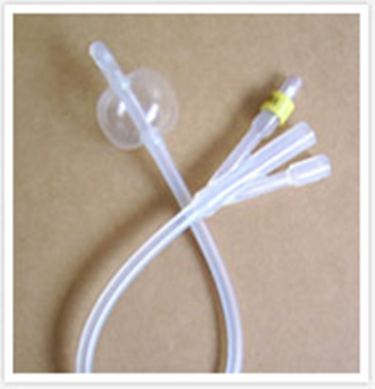 19
An indwelling urinary catheter is one that is left in place in the bladder. Indwelling catheters may be needed for only a short time, or for a long time. 
These catheters attach to a drainage bag to collect urine. A newer type of catheter has a valve that can be opened to allow urine to flow out, when needed. An indwelling catheter may be inserted into the bladder in two ways:
20
(Most often) The catheter is inserted through the urethra, which is the tube that brings urine from the bladder to the outside of the body
Sometimes, the doctor will insert a tube, called a suprapubic catheter, into your bladder from a small hole in your belly. This is done as an outpatient surgery.
An indwelling catheter has a small balloon inflated on the end of it. This prevents the catheter from sliding out of the body. When it's necessary to remove the catheter, the balloon is deflated.
21
An intermittent catheter/Robinson catheter/Straight catheter is a flexible catheter used for short term drainage of urine.
 Unlike the Foley catheter, it has no balloon on its tip and therefore cannot stay in place unaided. These can be non-coated or coated (e.g., hydrophilic coated and ready to use).
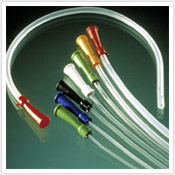 22
An external, Texas, urisheat, or condom catheter is used for incontinent males and carries a lower risk of infection than an indwelling catheter.
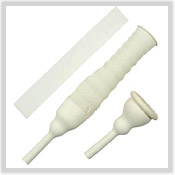 23
A coudé catheter is designed with a curved tip that makes it easier to pass through the curvature of the prostatic urethra.
A hematuria (or haematuria) catheter is a type of Foley catheter used for Post-TURP hemostasis. This is useful following endoscopic surgical procedures, or in the case of gross hematuria.
24
Condom catheters are most frequently used in elderly men with dementia. There is no tube placed inside the penis. Instead, a condom-like device is placed over the penis. A tube leads from this device to a drainage bag. The condom catheter must be changed every day
25
Sometimes urine can leak around the catheter. This may be caused by:
Catheter that is blocked or that has a kink in it
Catheter that is too small
Bladder spasms
Constipation
The wrong balloon size
Urinary tract infections
26
Complications
Allergy or sensitivity to latex
Bladder stones
Blood infections (septicemia)
Blood in the urine (hematuria)
Kidney damage (usually only with long-term, indwelling catheter use)
Urethral injury
Urinary tract or kidney infections
27
Bladder Irrigation
Bladder irrigation is flushing out the bladder.
 A tube called a urinary catheter is put into the bladder through the urethra.
 The catheter is connected to a bag of sterile water or salt solution which flushes out any clots of blood after surgery.
28
Types of bladder irrigation
Closed method
Preferred technique for catheter or bladder irrigation.
May either be continuous or intermittent.
A 3-way or triple lumen catheter is generally used.
29
2. Open method
There is an increased risk of injecting microorganism into the urinary tract.
It is performed with double-lumen indwelling catheter.
Strict precautions should be employed to maintain sterility of the drainage tubing connector & interior of indwelling catheter
30
Purposes in performing bladder irrigation:
To maintain the patency of a urinary catheter & tubing (continuous irrigation)
To free a blockage in a urinary catheter or tubing (intermittent irrigation)
31
Reasons of alteration of urinary system functions
Cancer
Conditions affecting the structures near the urinary tract
 Infection
 Inflammation
 Injury
Nervous system diseases
Scarring of UT
 Urine crystallization
32
Major manifestations of urinary system disorder
Abdominal, pelvic, or lower back pain or discomfort;
 Blood in the urine; 
Changes in the urine; difficulty producing urine; 
Fever and chills;
 Frequent urination; 
Leaking of urine; and urgent need to urinate.
33